Inference in FOL
Dave Touretzky


Read R&N Ch. 9.1-9.4
Review: How to do automated inference in FOL
Reduction to propositional inference — previous lecture
Models are potentially infinite
But any true sentence can be proved in a finite model
Horn theories:
Forward chaining
Backward chaining
Resolution theorem proving — next lecture
This lecture
‹#›
Review: propositional Modus Ponens
α ⇒ β   ,   α              -----------------                         β

Here, α and β can be any propositional formula.
What happens when we add variables?
‹#›
Variable substitution drives inference in FOL
Given a sentence
Man(x) ⇒ Mortal(x)
and another sentence
Man(socrates)
Apply the substitution  θ = { x / socrates } to derive
Man(socrates) ⇒ Mortal(socrates)
Then we can apply Modus Ponens to conclude
	Mortal(socrates)
‹#›
Generalized Modus Ponens
Let pi, pi’, be atomic sentences where there is a substitution θ such that SUBST(θ,pi’) = SUBST(θ,pi) for 1 ≤ i ≤ n. Let q also be an atomic sentence. Then the Generalized Modus Ponens inference rule is:
 p1’, p2’, …, pn’    ,    p1 ∧ p2 ∧ … ∧ pn ⇒ q       ---------------------------------------------------------                               SUBST(θ,q)
This is a lifted (more abstract) version of Modus Ponens, allowing us to move beyond ground (variable-free) statements.
Why the restriction to atomic sentences?
‹#›
Lifted inference algorithms
We can develop lifted versions of:
Forward chaining
Backward chaining
Resolution theorem proving
More efficient than universal instantiation: can focus on just the sentences relevant to our inference rules.
But where does the substitution θ come from?
‹#›
Unification
Given two sentences p and q, a unifier θ of p and q is a substitution such thatSUBST(θ,p) = SUBST(θ,q)
  Knows(john, x)	Knows(john, jane)		θ = { x / jane }
  Knows(john, x)	Knows(y, bill)				θ = { x / bill,  y / john }
  Knows(john, x)	Knows(y, mother(y))		θ = { y / john,  x / mother(john) }
  Knows(john, x)	Knows(x, elizabeth)		fail even though everyone knows Liz
Standardizing apart:  Knows(john, x1)	Knows(x2, elizabeth)		θ = { x1 / elizabeth,  x2 / john }
‹#›
Most general unifier
What are the legal unifiers of   Knows(john, x)		Knows(y, z)
θ = { x / john,  y / john,  z / john }	gives	Knows(john, john)
θ = { y / john,  x / z}  ⇠ MGU		gives	Knows(john, z)   
Every pair of sentences has a MGU that is unique up to variable renaming.
The MGU is what we want to use for inference.
‹#›
Occurs check
A variable cannot unify with a formula that contains that variable.
For example:
	f(x) cannot unify with f(f(x))         θ = { x / f(x) }   

Occurs checks make unification quadratic in the length of the expression.
Some inference systems skip them, for efficiency’s sake.
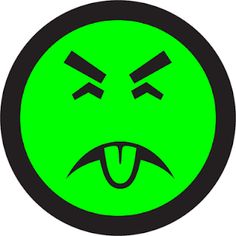 ‹#›
Unifying a variable with something
function UNIFY-VAR(var, x, θ) returns a substitution    if { var / val } ∊ θ then return UNIFY(val, x, θ)    else if { x / val } ∊ θ then return UNIFY(var, val, θ)    else if OCCUR-CHECK?(var, x) then return failure    else return θ + { var / x }
‹#›
function UNIFY(x, y, θ={ }) returns a most general unifier    inputs: x, y: variables, constants, lists, or compound expressions                 θ: a substitution    if θ = failure then return failure    else if x = y then return θ    else if VARIABLE?(x) then return UNIFY-VAR(x, y, θ)    else if VARIABLE?(y) then return UNIFY-VAR(y, x, θ)    else if COMPOUND?(x) and COMPOUND(y) then        return UNIFY(x.args, y.args, UNIFY(x.op, y.op, θ))    else if LIST?(x) and LIST?(y) then        return UNIFY(x.rest, y.rest, UNIFY(x.first, y.first, θ))    else return failure
‹#›
Try out the unification code in logic2.py
>> unify(expr(‘Knows(John,x)’), expr(‘Knows(y,z)’), { }){ x: z, y: John }

>> unify(expr(‘f(x)’), expr(‘f(f(A))’), {  }){ x: f(A) }

>> unify(expr(‘f(x)’), expr(‘f(f(x))’), {  })None
‹#›
Database fetch
Find all the facts in a database that unify with a query.
Employs(IBM, Richard)			Does IBM employ Richard?
Employs(x, Richard)				Who employs Richard?
Employs(IBM, y)					Who does IBM employ?
Employs(x,y)						Who employs whom?

If the database contains many different kinds of facts, indexing can make retrieval more efficient.
Can index on the predicate, or on predicate/argument combinations.
‹#›
Subsumption relations among queries
Every ground term is the base of a lattice of increasingly abstract queries.Could index on some of these combinations, depending on utility.
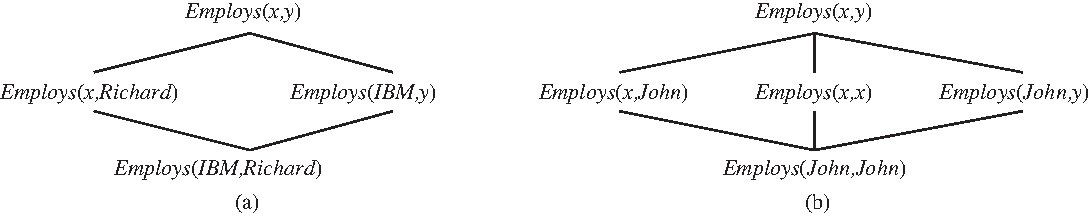 ‹#›
Forward Chaining
‹#›
Forward chaining algorithm
Start with a set of atomic sentences and definite clauses
Repeatedly apply Modus Ponens until either:
the desired answer is reached, or
no further inferences can be made
‹#›
First order definite clauses
All terms are positive literals.
Facts:   P(a),  R(b,c), S(x,d)
Implications:  p1 ∧ p2 ∧ … ∧ pn⇒ q
Example:
	King(x) ∧ Greedy(x) ⇒ Evil(x)	King(John)	Greedy(y)
	MGU: { x / John,  y / x }
‹#›
Forward chaining example
American(x) ∧ Weapon(y) ∧ Sells(x,y,z) ∧ Hostile(z) ⇒ Criminal(x)
Missile(x) ⇒ Weapon(x)
Missile(m1)
Owns(nono, m1)
Missile(x) ∧ Owns(nono, x) ⇒ Sells(west, x, nono)
Enemy(x, america) ⇒ Hostile(x)
American(west)
Enemy(nono, america)
‹#›
Forward chaining derivation of Criminal(west)
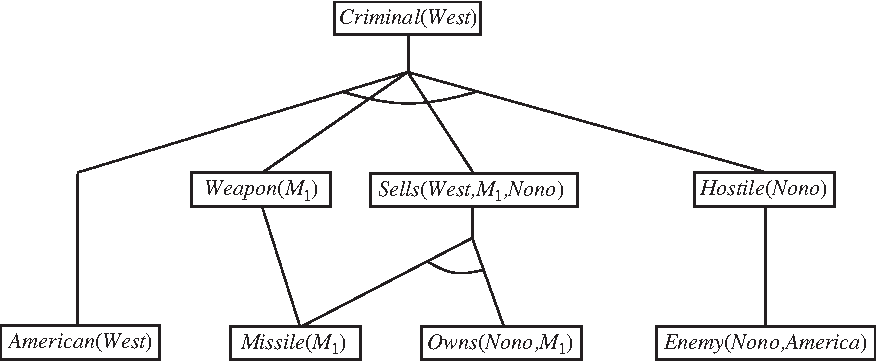 1
2
5
6
‹#›
Datalog knowledge bases
Datalog: language with first order definite clauses and no function symbols.
Represents the kind of information found in relational databases.
For a Datalog knowledge base, forward chaining is:
Sound: all inferences are valid
Complete: all valid inferences are derivable
Limited to p×nk ground instances (p = # predicates, k = max arity, n = # const)
On the other hand, if we allow function symbols, then forward chaining may never terminate. Entailment is only semi-decidable, even when our language is restricted to definite clauses.
‹#›
Inference as constraint satisfaction (NP hard)
Diff(wa,nt) ∧ Diff(wa,sa) ∧ Diff(nt,q) ∧  Diff(nt,sa) ∧ Diff(q,nsw) ∧ Diff(q,sa) ∧  Diff(nsw,v)∧ Diff(nsw,sa) ∧ Diff(v,sa)       ⇒ Colorable()

Diff(red,blue)		Diff(blue,red)
Diff(red,green)	Diff(green,red)
Diff(blue,green)	Diff(green,blue)


Since CSPs include 3-SAT as a special case, we see that matching a definite clause against a set of facts is NP-hard.
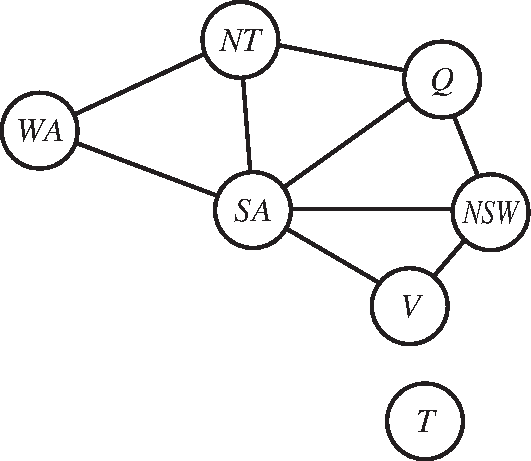 ‹#›
Making forward chaining more efficient (1)
On each iteration i of the forward chaining algorithm, every new fact must be derived from at least one new fact that was derived on iteration i-1.
	(Why?)
Therefore, we need only consider rules that mention at least one fact derived at step i-1.
If there are many rules, we can use indexing to efficiently locate the relevant ones.
‹#›
Making forward chaining more efficient (2)
Rules with many antecedents may not fully match on iteration i, but after more inference is done, they could fully match later.
Instead of recomputing matches from scratch on each iteration, cache the results of partial matches and incrementally update them on each iteration.
The rete algorithm used in the OPS-5 production system language works this way.
Cognitive architectures such as ACT and SOAR tend to have many rules and only small numbers of facts.
Some production systems have tens of millions of rules but can run in real time thanks to efficient matching.
‹#›
Making forward chaining efficient (3)
Use tricks to ensure that only variable bindings relevant to the goal are considered by the inference algorithm.
Example: if we want to know if Criminal(west) is true, modify the inference rule by including a reference to a “magic” set:
  Magic(x) ∧ American(x) ∧ Weapon(y) ∧ Sells(x,y,z) ∧ Hostile(z) ⇒ Criminal(x)
Then add:  Magic(west)
Now the rule is blocked from proving that anyone else is a criminal.
Finding optimal magic sets is NP-hard, but heuristics exist.
‹#›
Backward Chaining
‹#›
Backward chaining algorithm
Depth first search:
Find rules that prove the goal.
For each such rule, try to recursively prove each LHS clause.
Propagate variable substitutions at each step.
‹#›
function BACKWARD-CHAINING(KB, query) returns a generator of substitutions    return TRY-ALL-RULES(KB, query, { })

generator TRY-ALL-RULES(KB, goal, θ) yields a substitution    for each rule (lhs ⇒ rhs) in FETCH-RULES-FOR-GOAL(KB, goal) do        (s_lhs, s_rhs) ← STANDARDIZE-VARIABLES(lhs,rhs)        for each θ’ in PROVE-ALL-TERMS(KB, s_lhs, UNIFY(s_rhs, goal, θ) do            yield θ’
‹#›
generator PROVE-ALL-TERMS(KB, terms, θ) yields a substitution    if θ = failure then return    else if LENGTH(terms) = 0 then yield θ    else do        first_term, rest_terms ← FIRST(terms), REST(terms)        for each θ’ in TRY-ALL-RULES(KB, SUBST(θ, first_term), θ) do            for each θ’’ in PROVE-ALL-TERMS(KB, rest_terms, θ’) do                yield θ’’
‹#›
Backward chaining proof of Criminal(west)
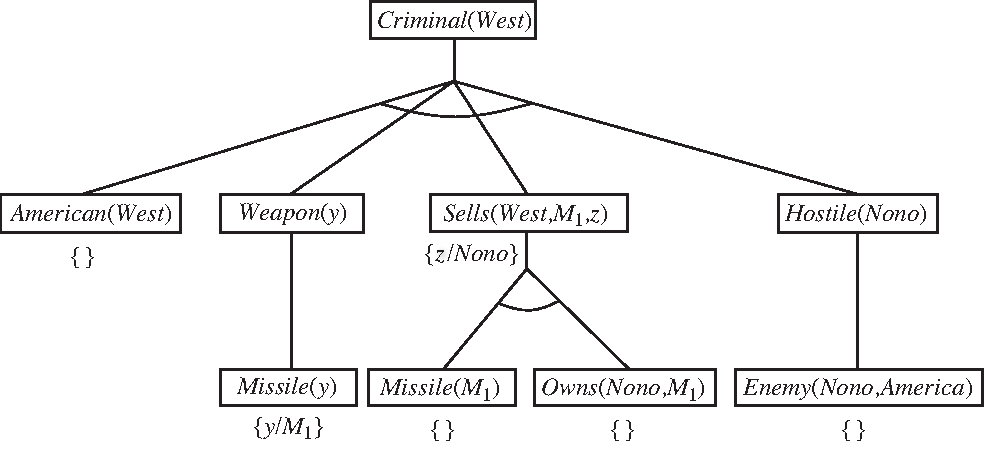 ‹#›
Pros and cons of backward chaining
Pros:
Focuses attention on rules relevant to the goal
Space linear in the size of the proof

Cons:
May try to establish the same goal repeatedly (tree search)
Not complete due to possibility of infinite recursion
‹#›
Logic programming
Can we use logic as the basis of a programming language?
Pattern matching is a powerful primitive.
Languages like Perl provide regular expression matching.
Logic programming languages use unification.
Depth-first search with automatic backtracking is handy for some problems.

Prolog is the most common logic programming language.
‹#›
How Prolog differs from pure logic
Database semantics used for equality and negation
Built-in arithmetic functions; don’t need Peano’s axioms
Side effects, e.g., for i/o, or for updating the KB
No occur check, so inference is unsound (but quick)
Depth-first backward chaining with no checks for infinite recursion
Rule order matters
Programmer has some control of backtracking via cut operator
‹#›
Prolog syntax
First order logic:
			P(x) ∧ Q(x,y) ∧ R(y) ⇒ S(x,y)
reverse:
S(x,y) ⇐ P(x) ∧ Q(x,y) ∧ R(y)
Prolog:
			s(X,Y) :- p(X), q(X,Y), r(Y).
‹#›
Rule order matters
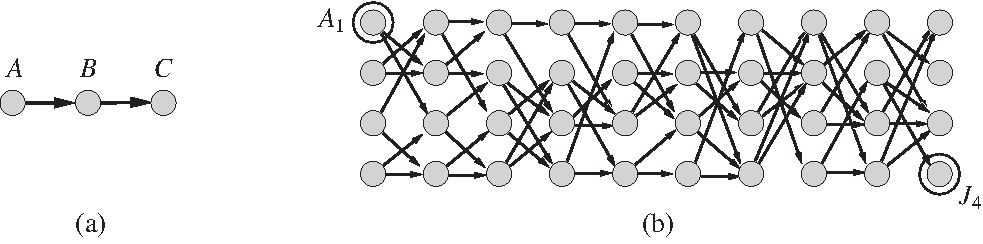 path(X,Z) :- link(X,Z).
path(X,Z) :- path(X,Y), link(Y,Z)
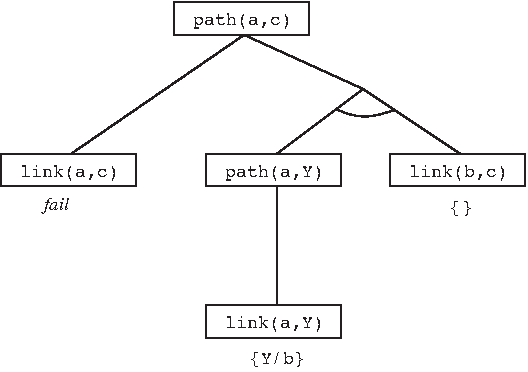 ‹#›
Rule order matters
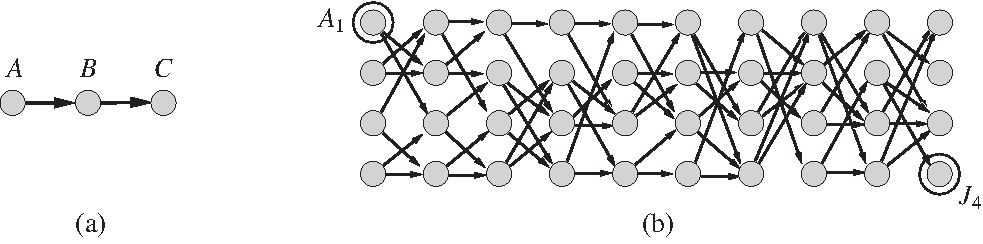 path(X,Z) :- path(X,Y), link(Y,Z)
path(X,Z) :- link(X,Z).

Infinite recursion!
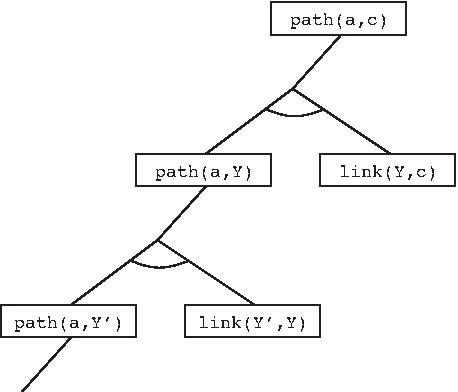 ‹#›
Depth-first backtracking search can be expensive
path(X,Z) :- link(X,Z).
path(X,Z) :- path(X,Y), link(Y,Z)


Finding a path from A1 to J4 requires 877 inferences.
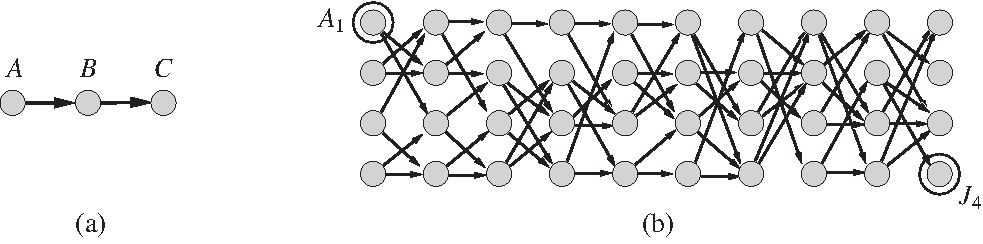 ‹#›
Constraint logic programming
Backtracking search works only for finite-domain CSPs.
What if we want to reason about inequalities?      triangle(X,Y,Z) :- X>0, Y>0, Z>0, X+Y>=Z, Y+Z>=X, X+Z>=Y.
Constraint logic programming allows variables to be constrained rather than bound.
Combines constraint satisfaction techniques with logic, deductive databases, and linear programming.
‹#›